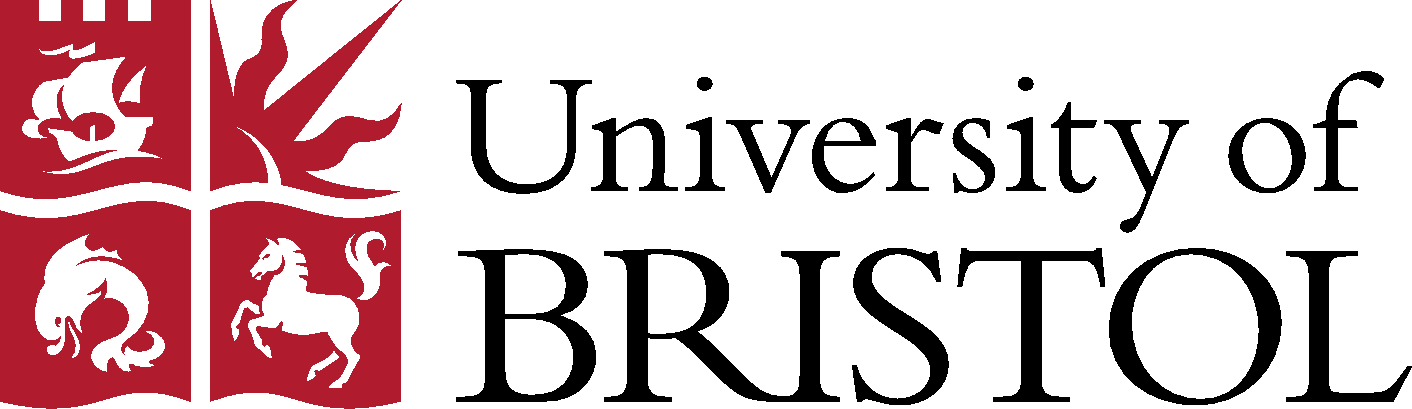 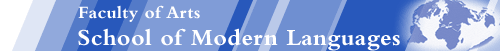 The Online Discussion Board for Translation - An Undergraduate MFL Perspective for the Study of Italian and Russian
Andrea Zhok and Elena McNeilly
University of Bristol
Introduction
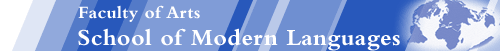 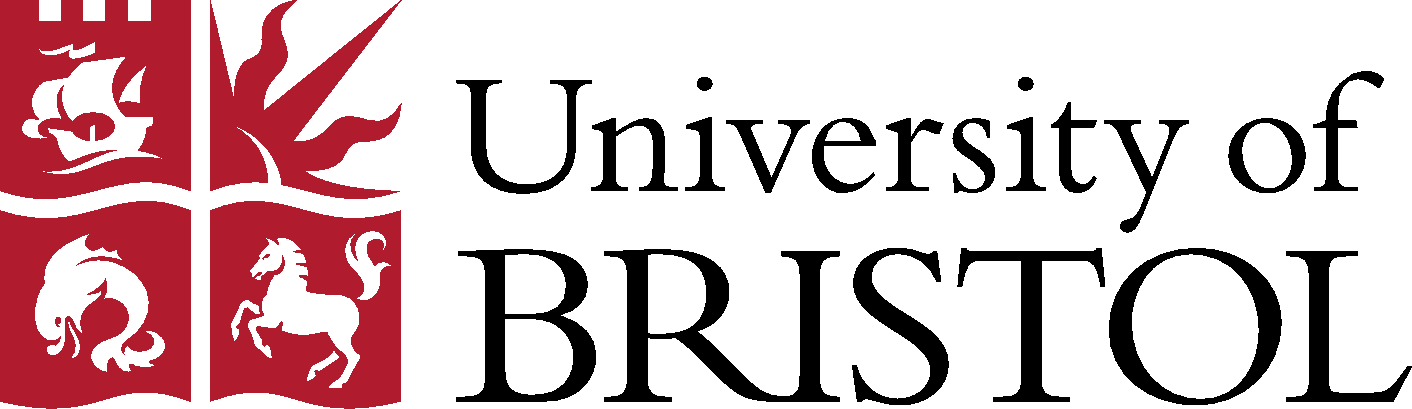 The blended learning approach (a combination of conventional teaching approaches and e-learning elements within a single course) is now recognised as a useful tool and is becoming increasingly popular in colleges and universities.
Institutionalised platforms and wider social change make ‘web 2.0’ a compelling innovation in teaching and learning.
Andrea Zhok and Elena McNeilly
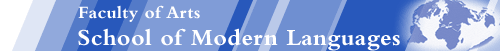 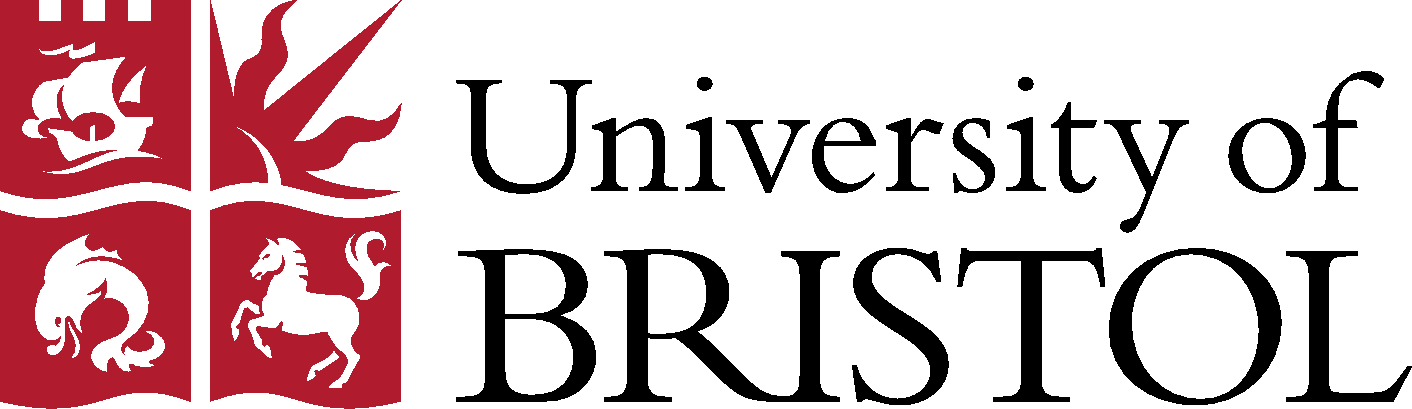 Academic rationale
The blended model in question was developed primarily to respond to students’ needs. 
This should eventually lead to answering organisational needs i.e. developing an effective mechanism of peer assessment in large translation classes and at the same time achieving a higher quality of work.
One of the academic goals was to create ‘a sustained community of inquiry that extends beyond limited classroom opportunities and to reduce lecturing while increasing inquiry and discourse’ (Harrison and Vaughan, 2008: 72).
Andrea Zhok and Elena McNeilly
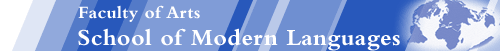 English to Russian Translation course
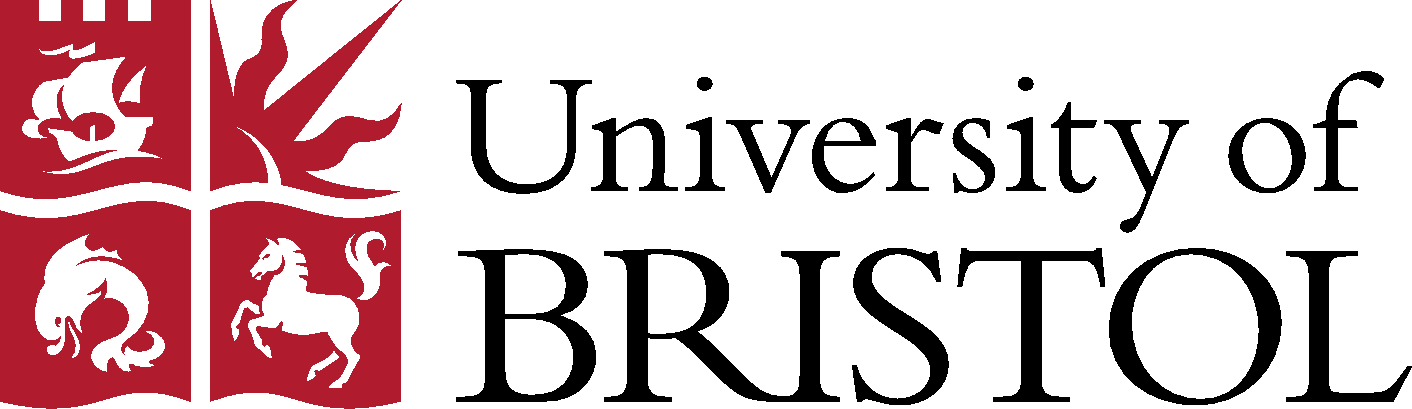 attempting to move from traditional classroom-based delivery of a translation programme to a blended learning course  for second-year undergraduate degree students of Russian.
Elena McNeilly
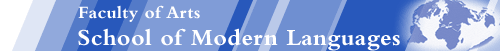 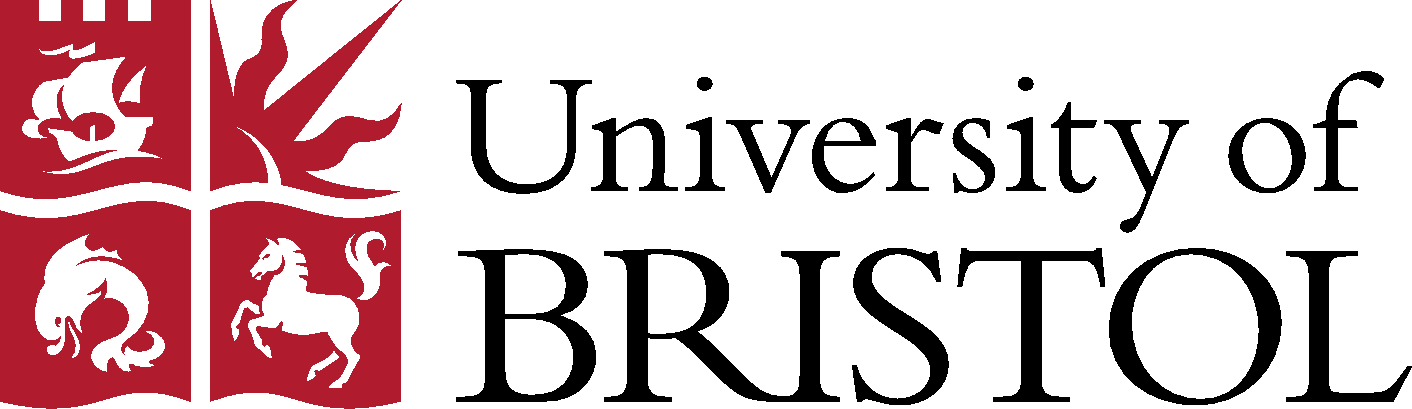 Background
The course was traditionally delivered via a fortnightly one-hour seminar, supported by the distribution of extensive handouts: key topical vocabulary, a source text, lexical, syntactic and grammatical analysis of students’ translations, some theoretical considerations, bibliography,  etc.
This was (and still is) followed by an assessed translation in the summer.
Elena McNeilly
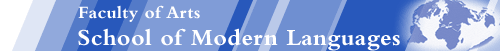 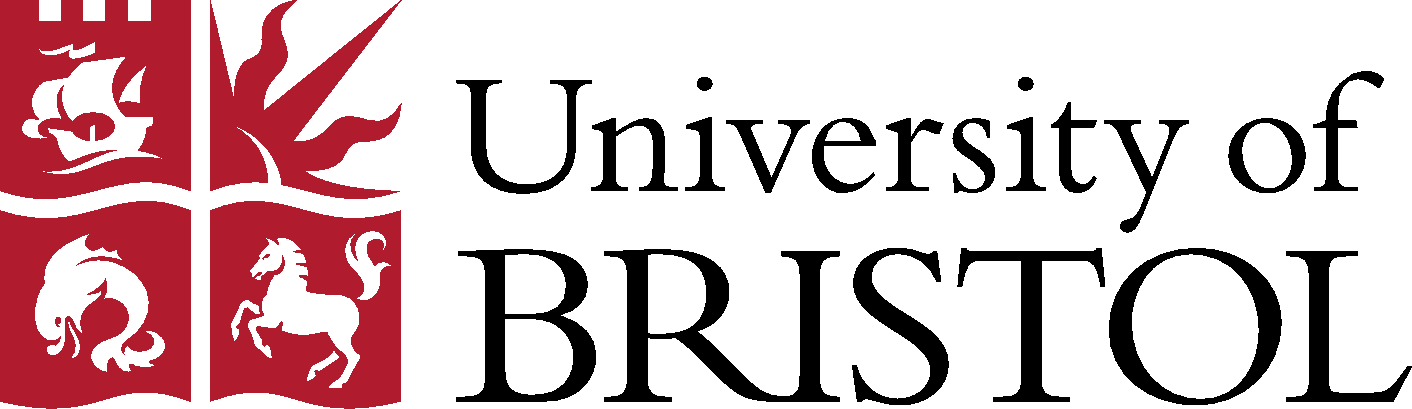 Background (continued)
Students were asked to translate into Russian and submit eleven handwritten practice pieces per academic year 
The classroom discussion was based on the analysis of students’ translation of the source text and  at times, was dominated by the same five or six individuals as less confident students avoided taking part in discussions
Sometimes they couldn’t attend the seminar and therefore missed out on feedback, as the final version of  the translation was agreed in class.
Elena McNeilly
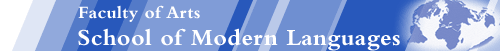 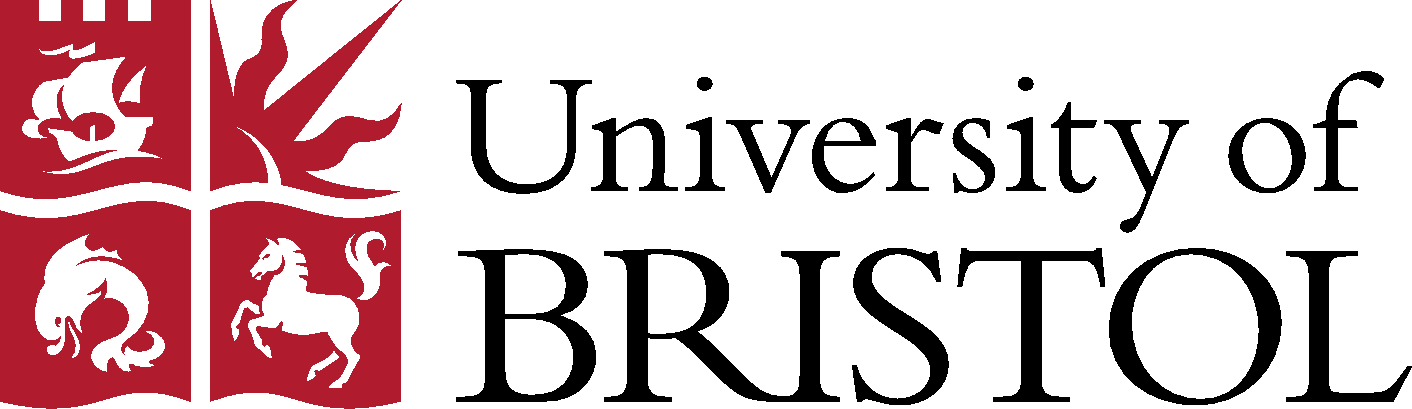 The ‘pilot’ project
The current blended learning translation course can be described as a ‘pilot project’.
It is based on teaching translation into Russian to a group of 15 second-year students, qualified entrants, who studied Russian at school. 
If successful, it may be extended to teaching the entire Year two, i.e. both ex-beginners and qualified entrants,  55 students in total.
Elena McNeilly
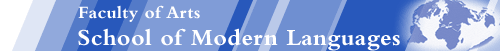 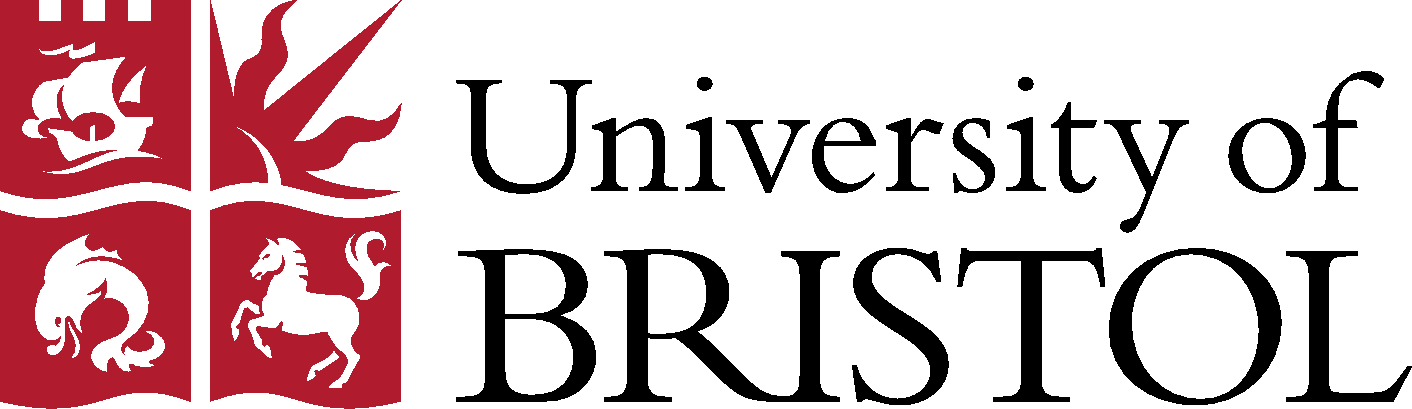 Course objectives
The primary objective is to show the students that they can learn about translation not only in class but also through conducting research online and by interacting with the other members of the group using the Discussion forum on Blackboard.  
 Students are encouraged to develop translation strategies, to use a variety of internet-based language resources and to learn to evaluate their own and other students’ work.
Elena McNeilly
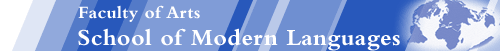 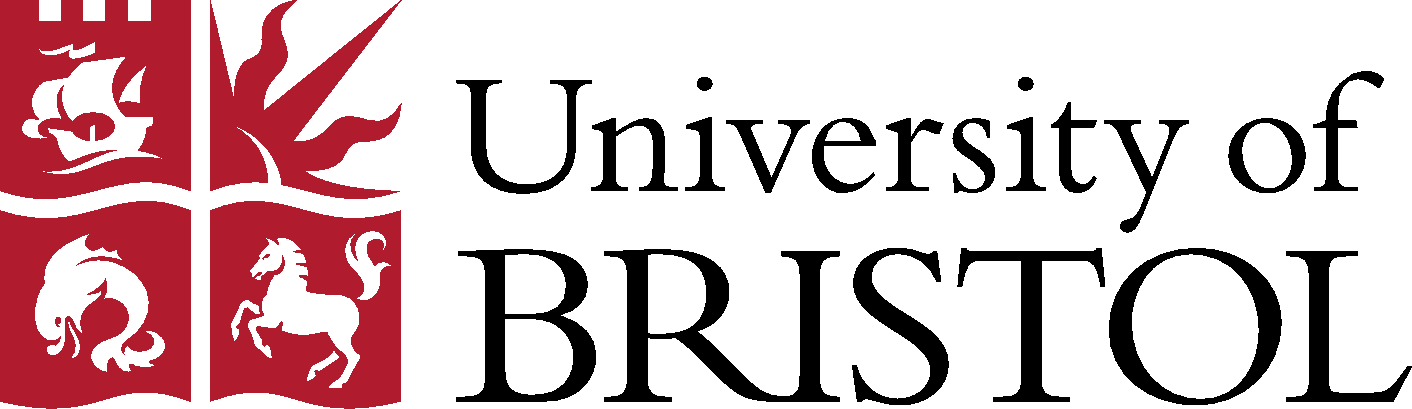 Course objectives (continued)
One of the course objectives is to help learners in enhancing their critical and reflective skills.
The essential element of the course is peer feedback on each other’s work through online interaction: pointing out successful solutions and making suggestions on issues they would have handled differently.
Elena McNeilly
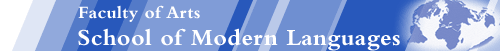 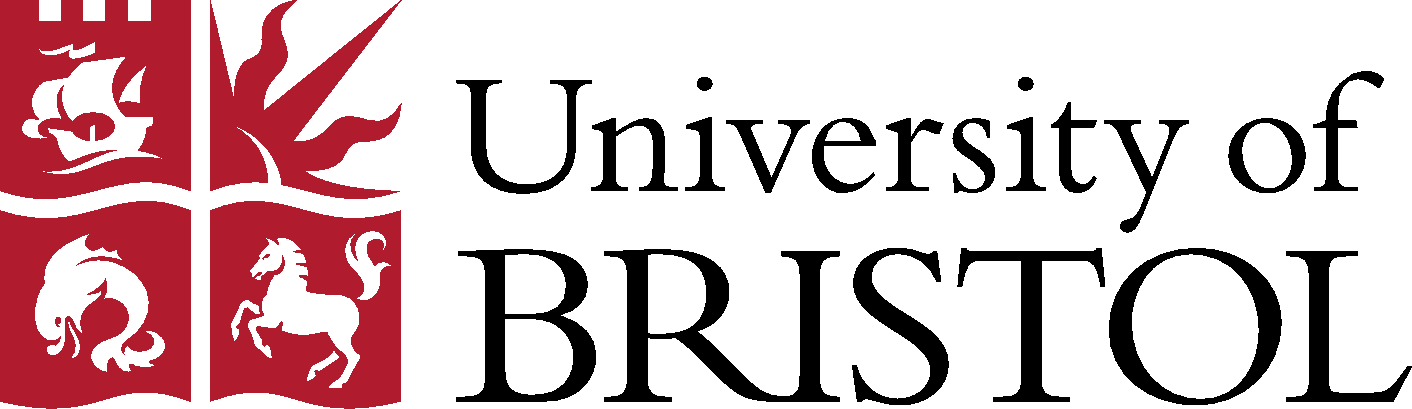 This blended e-learning translation unit features:
Elements of personalisation that could otherwise prove problematic – a group of 15 students taught on a fortnightly basis;
Advice on using a range of carefully selected internet-based resources to carry out research to develop translation strategies and to enhance overall competence as translators.
Elena McNeilly
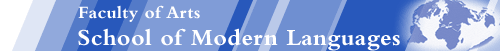 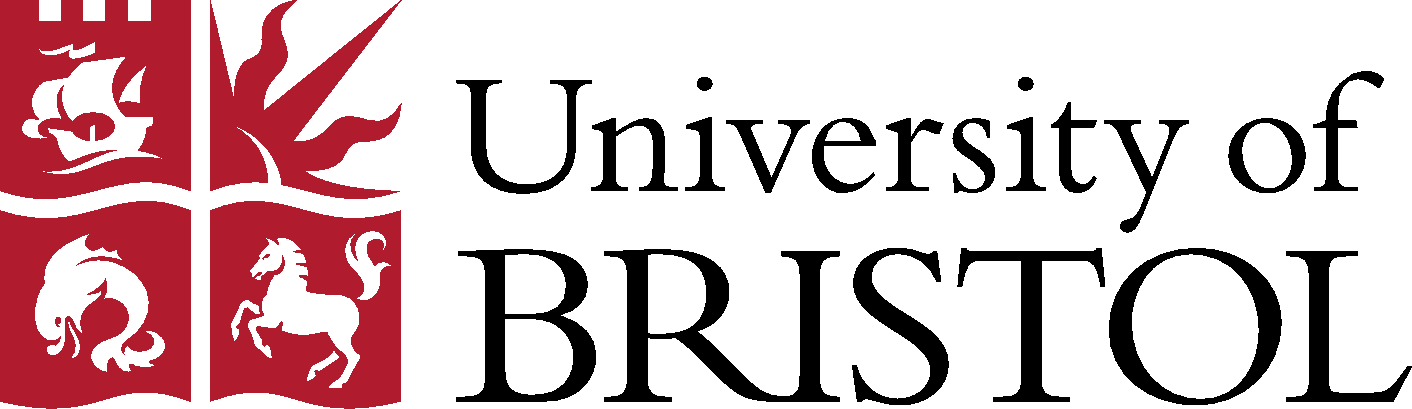 This blended e-learning translation unit features (continued):
Students’ reflection on their own practice and that of others in the group through using electronic discussion forums followed by informed classroom-based discussions;
Many problems are resolved through peer interaction via the discussion forum (moderated by the tutor), while the ‘round-up’ classroom-based seminar at the end of the fortnightly cycle clears up the remaining issues.
Elena McNeilly
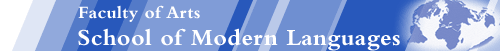 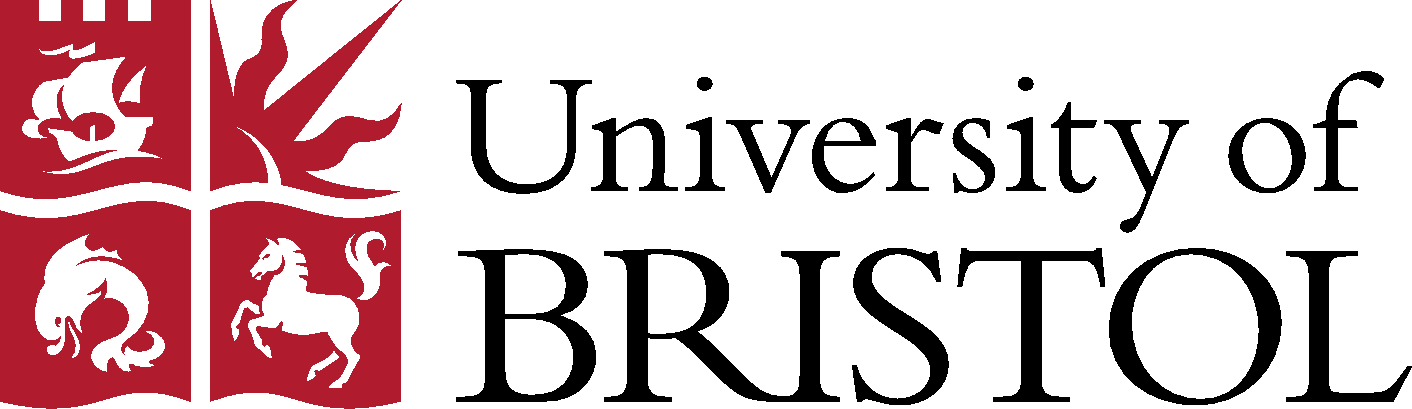 Methodological considerations
Littlejohn and Pegler, the authors of Preparing for Blended E-learning, state that the word ‘blended ‘ implies ‘a seamless integration or intermingling of e-learning and conventional teaching approaches’.
They suggest wrapping one approach around another, for example using conventional teaching to wrap around e-learning resources , or extending traditional approaches by wrapping these around e-learning activity. (Littlejohn and Pegler, 2007: 30).
Elena McNeilly
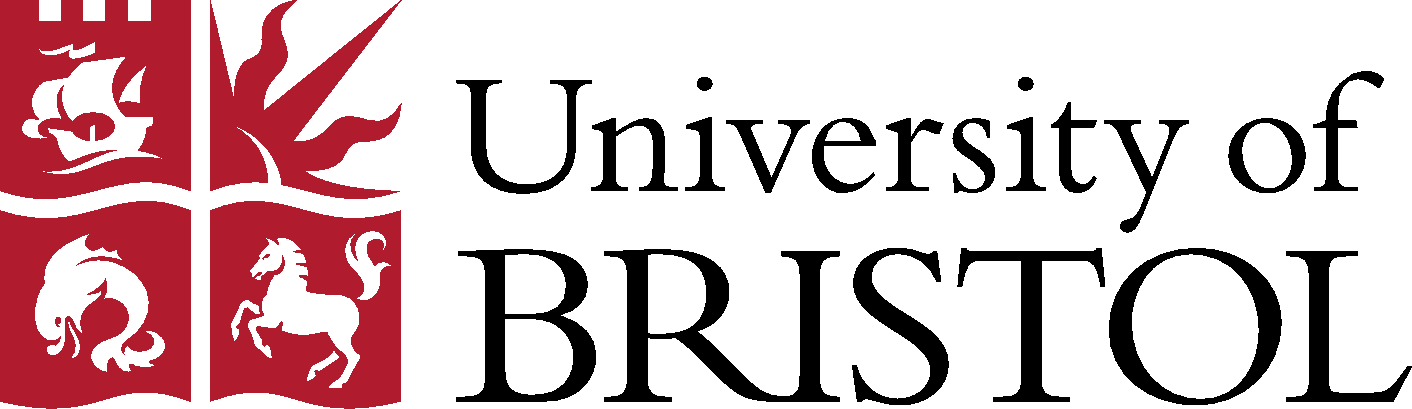 My choice: wrapping e-learning around off-line resources:
Elena McNeilly
Blackboard Demo: 5 min screencast http://www.screenr.com/XOes
Elena McNeilly
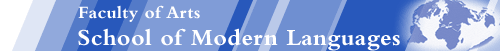 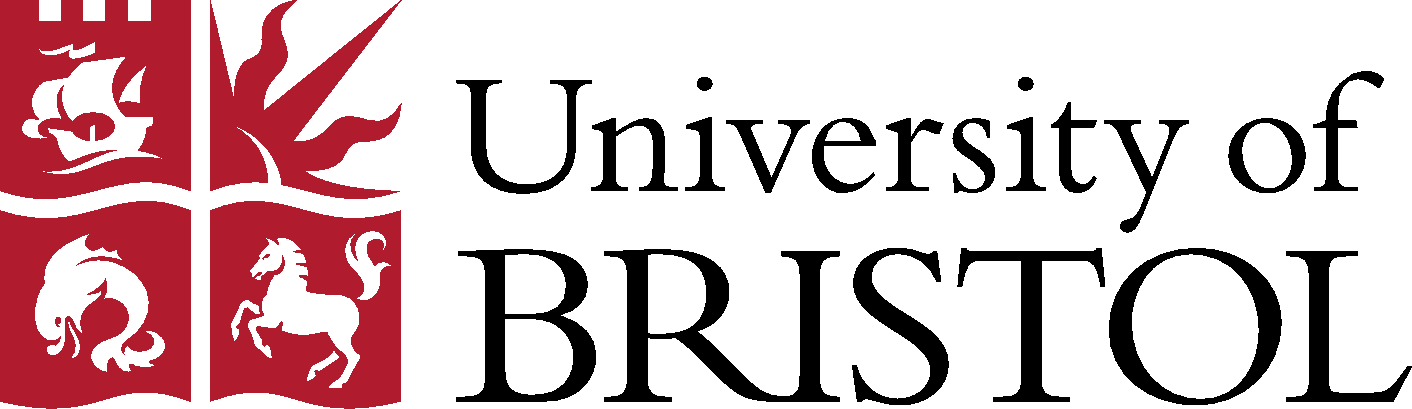 Conclusions
The students developed a better awareness of what’s expected of them in assessed assignments.
They improved translation skills and enhanced their knowledge of grammar and vocabulary. 
Communication skills and ability to analyse own and other students’ work have significantly improved.
They also became much more confident in using online resources and conducting pre-translation research through learning from each other.
Elena McNeilly
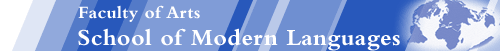 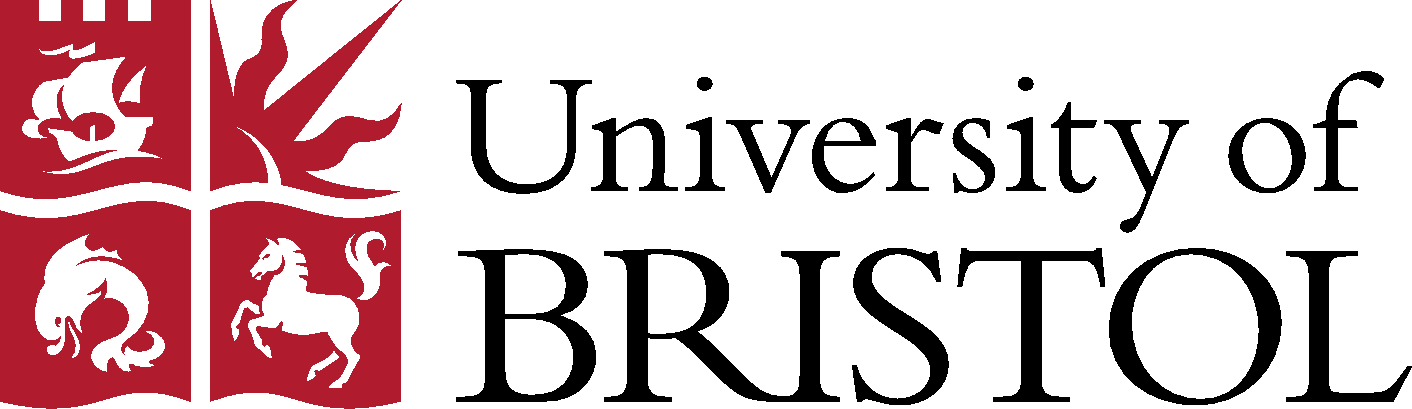 Italian to English translation
Context: part of the Y2 UG Italian language unit
Students include ex Ab-initio and ex Post-A (mixed needs and identities)
Classes of 16-17 students [4 groups from total cohort of 73]
Translation just one of the skills within written skills (1 hr a week) so not done every week – total of 3 translation per term
Andrea Zhok
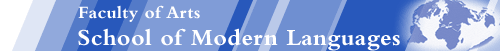 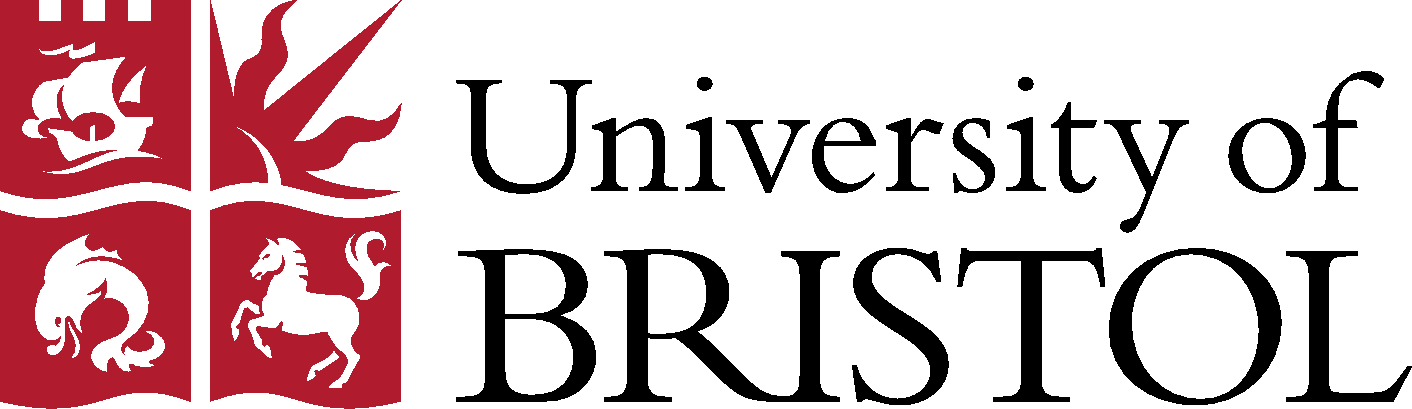 Italian to English translation (cont.)
No translation into TL in Italian Dept.
Equal weight to comprehension (decoding) and recreation (encoding) phases
Translation taught in Y2 with emphasis on process vs product
Development of translation awareness and skills (problem solving; research; gradual approaches to translation theory elements in practice: equivalence, T-loss, adaptation, revision, language variety)
Pragmatic and target-oriented vs source-oriented
English as TL and used for discussion: discussion seen as separate from producing language: metalinguistic ability
Andrea Zhok
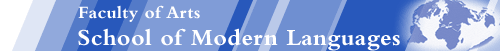 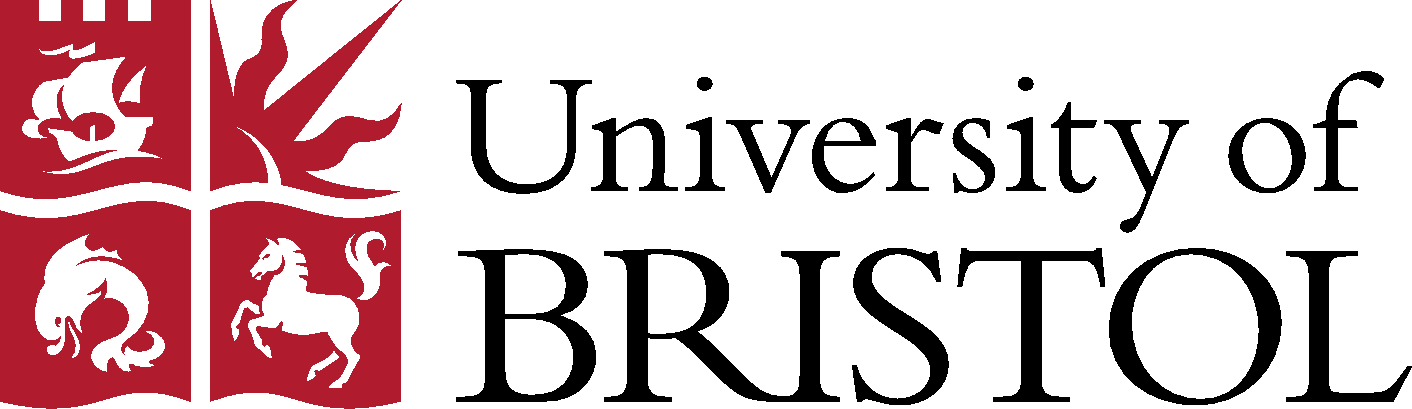 Context and procedure for It. to En. online discussion
Translations discussed and posted online (2 out of 3) are not marked by tutor
All translations are re-discussed in class after online activities with tutor giving feedback
Anonymous posting allowed
Andrea Zhok
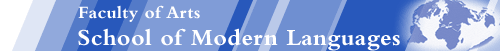 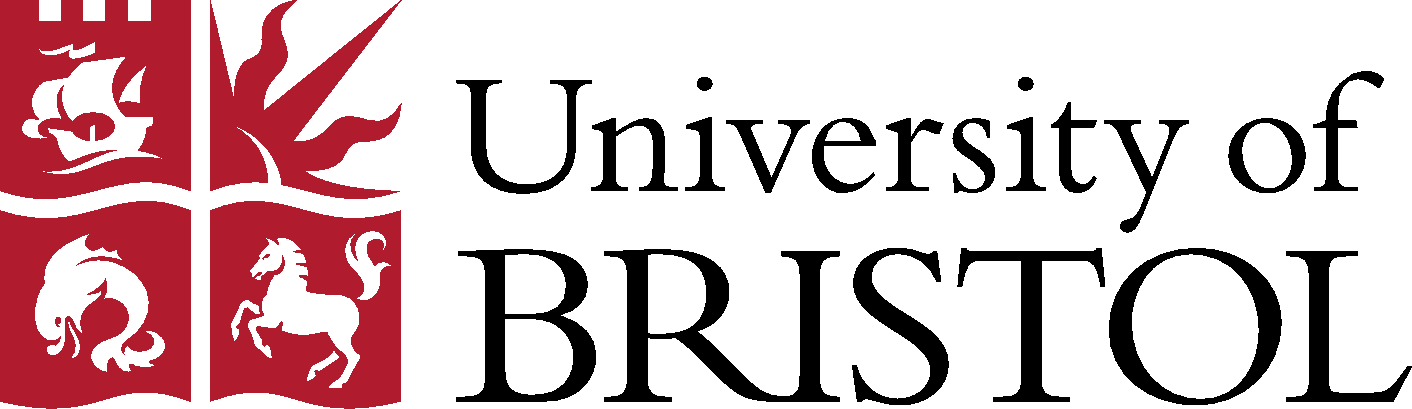 It to En. translation - pattern of work
Aiming for a student-centred/tutor-led continuum
Andrea Zhok
Discussion examples
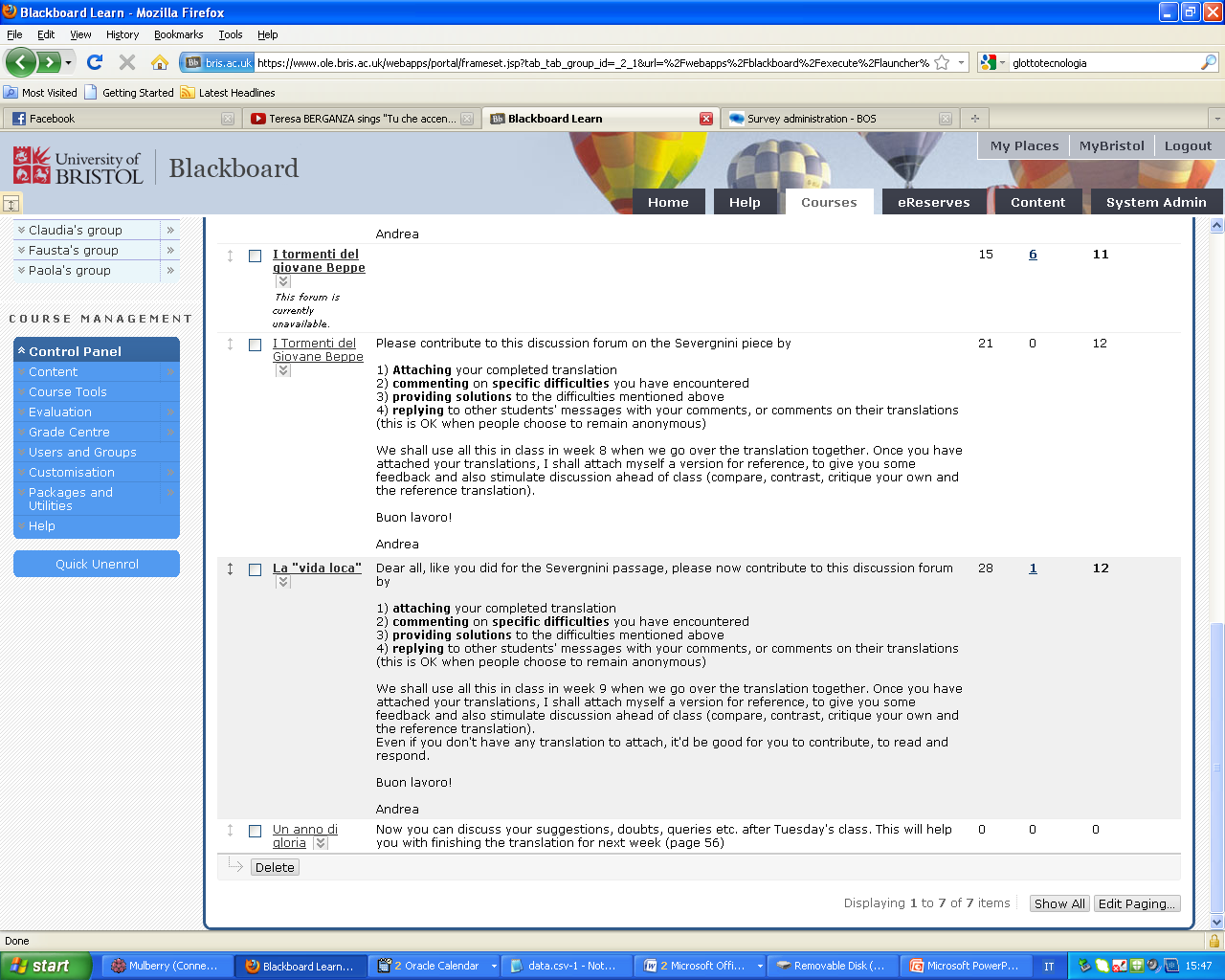 Andrea Zhok
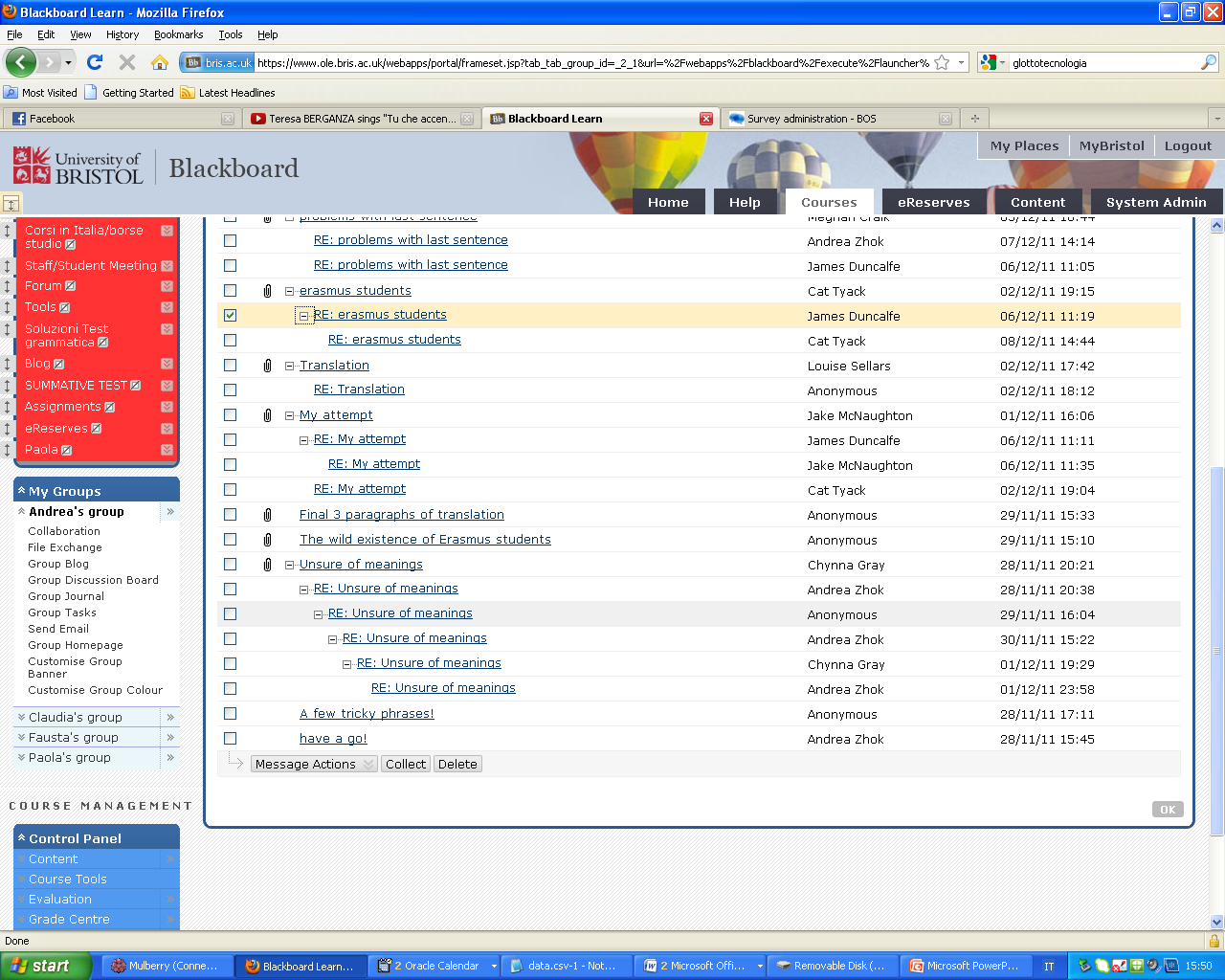 Andrea Zhok
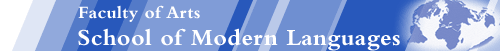 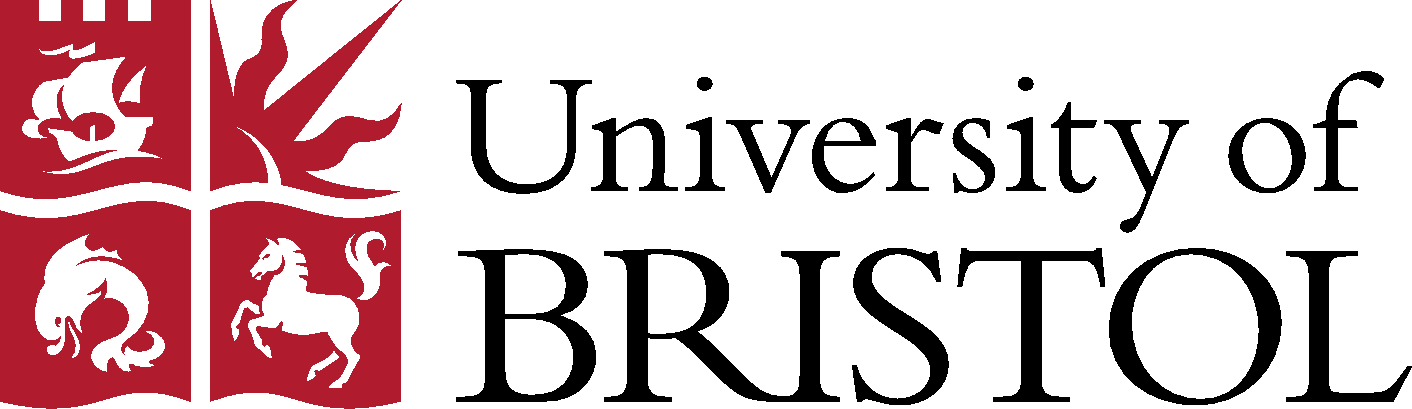 Teaching dynamics
Moving from a mono-directional approach 
tutor to students/student to tutor (individually in isolation)

          tutor sets task                   
                                                  student does task

                                            student hands in task
     tutor marks it

     tutor returns marked task
                                                                student gets feedback
Andrea Zhok
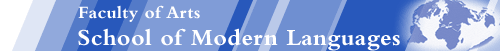 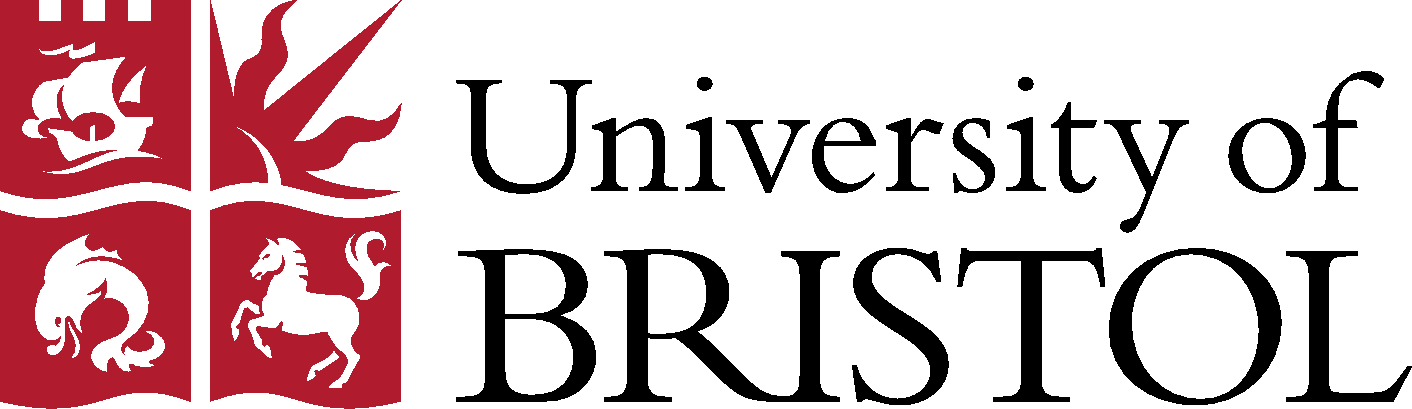 Teaching dynamics
Moving to a pluri-directional approach
tutor to students/students to students(learning community)


Tutor
Student studentstudent

Student studentstudent
Andrea Zhok
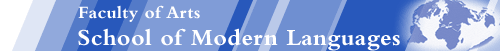 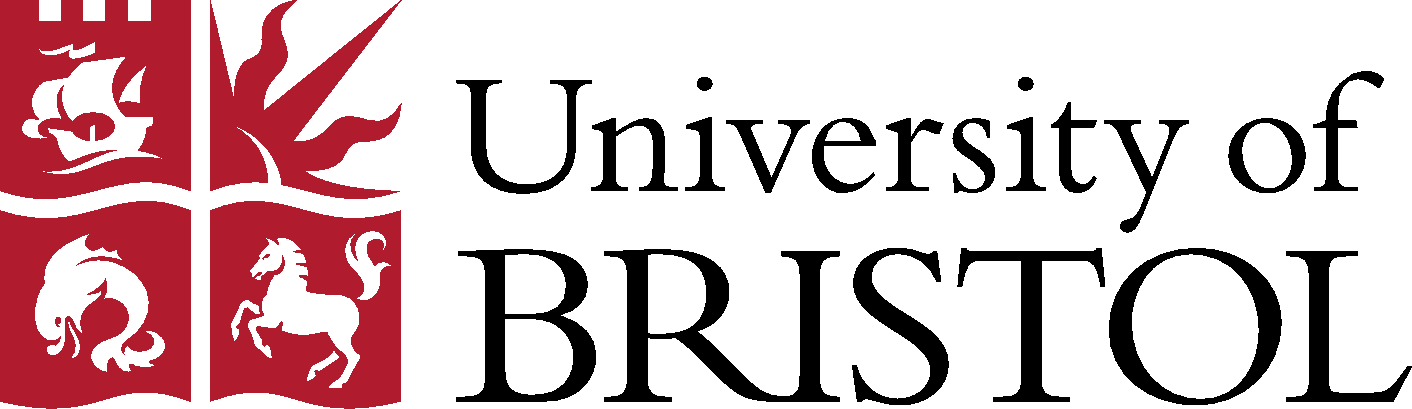 Changing identities
Tutor
Student
Facilitator and guide
Provider of structure
Manager of time and pace
Moderator
Shift of authority - authority is negotiated more subtly between tutor and students
More empowered?
More responsible? (to themselves, peers and tutors)
More connected
More aware of options
Andrea Zhok
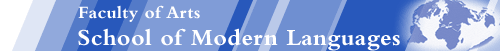 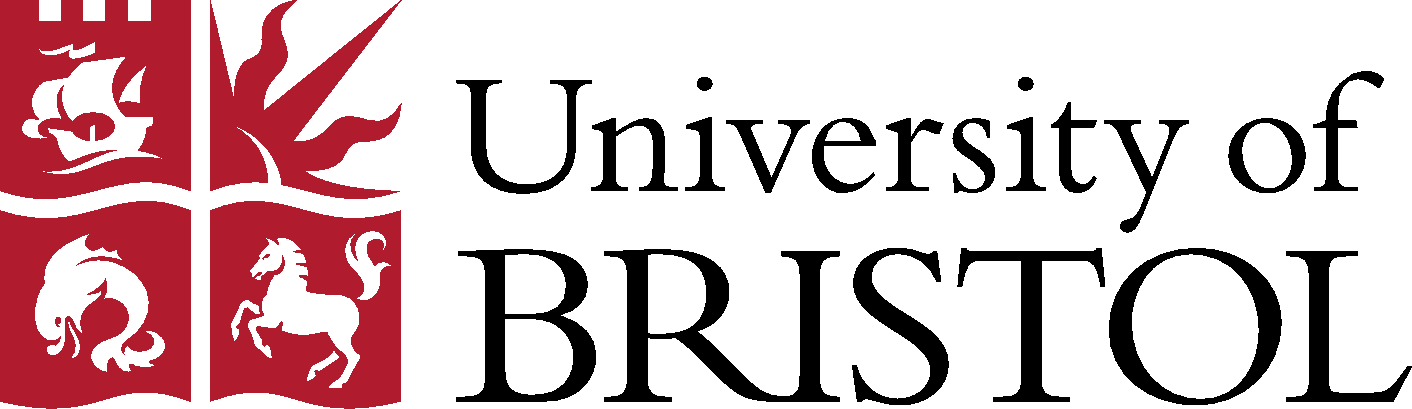 Common Russian and Italian aspects
practical/logistical
pedagogical
Both projects are at early stages (Italian) or pilots (Russian)
Both use Blackboard v.9
Both catering for expanding small-to-medium size MFL departments (LWT languages): need to meet students expectations (different implications and organisational set-ups for bigger languages?)
Aiming for a truly student-centred approach
Both blend a well-defined asynchronous online element with ‘traditionally’ taught UG courses
Both used for translation skills: a well-suited domain for problem solving and discoursive discussion
Finite set stimulus (source text/problem): infinite solutions (end translations), via stages of discussion, therefore ideal for interaction within a controlled framework
Andrea Zhok
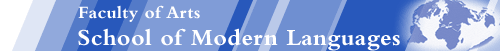 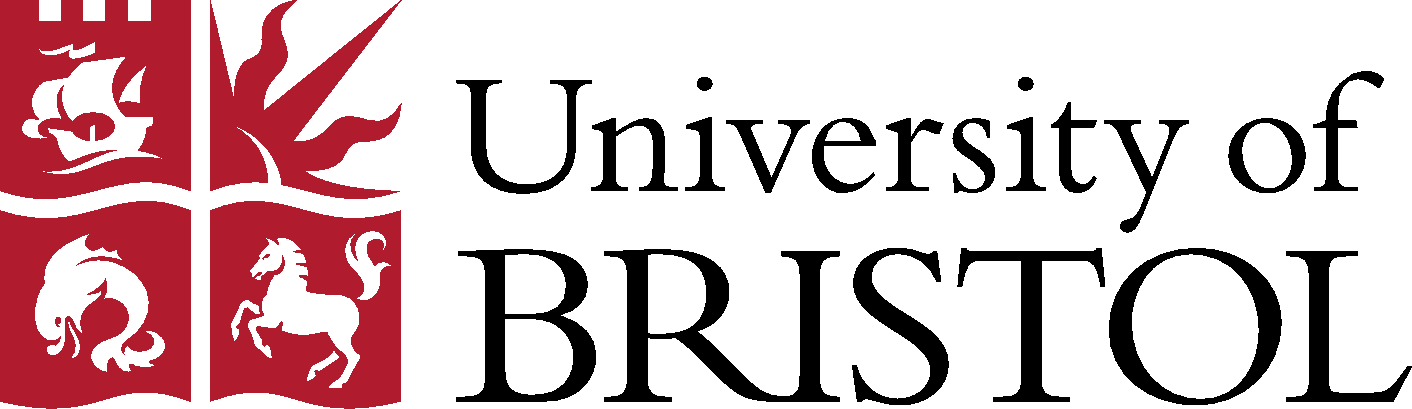 Challenges and reactions
Reactions
Challenges
Students reactions monitored by questionnaires: overwhelmingly positive
Colleagues and Institution: varying levels of engagement
Time and workload factors
Formal formative assessment: tutor does NOT mark translation discussed online
Summative assessment: how can this new teaching approach be reflected in new assessment models?
Students’ expectations: new expectations are created and must be managed
Support and training: staff resistance…
Andrea Zhok
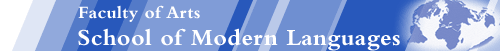 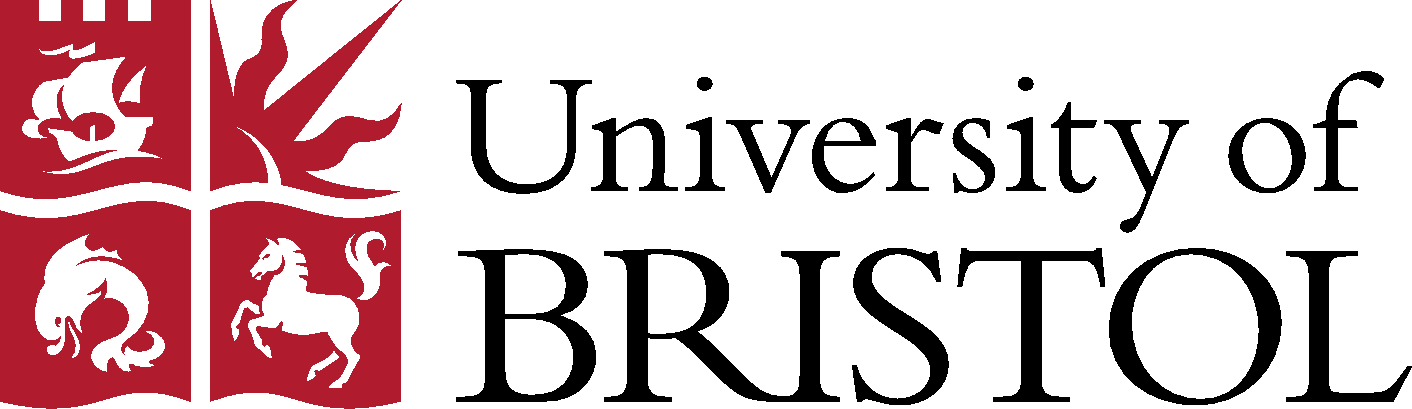 Examples of discussions and feedback
Examples of students’ online discussions with  elements of constructive feedback, students’ evaluation of the course  as well as examples of e-moderating and tutor’s guidance on Blackboard are available as handouts.
Andrea Zhok
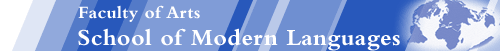 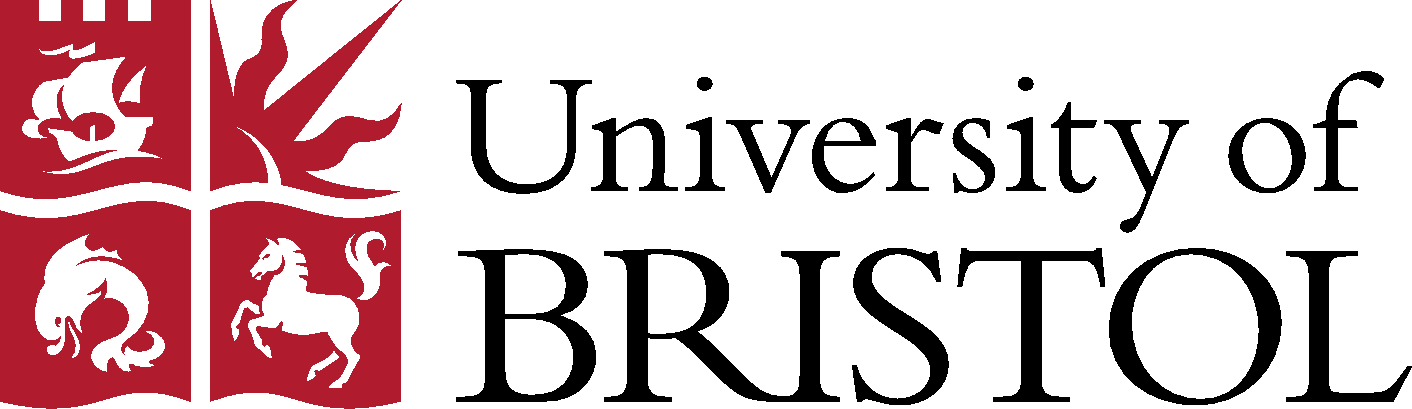 Acknowledgements & Contacts
Thanks to the UoB Education Support Unit (ESU), especially to Roberta Perli and Roger Gardner

a.zhok@bris.ac.uk     elena.mcneilly@bris.ac.uk